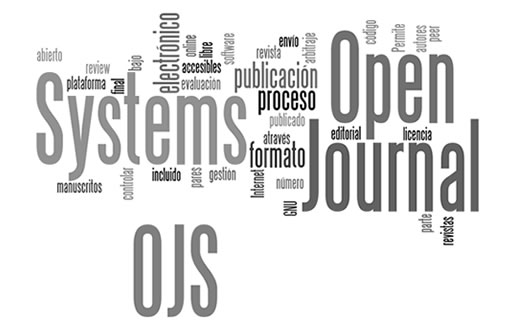 ระบบจัดการวารสารออนไลน์ มหาวิทยาลัยมหาจุฬาลงกรณราชวิทยาลัยwww.ojs.mcu.ac.th
วันที่ ๘ มีนาคม ๒๕๕๘
บรรยายโดย
นายนพดล เพ็ญประชุม
เนื้อหา
ข้อมูลเบื้องต้นระบบ MCU OJS
 การ Setupวารสารในระบบ MCU OJS 	
 การสร้าง Section ของวารสาร 	
 ขั้นตอนการส่งบทความเข้าสู่วารสาร 	
 ขั้นตอนการ Review และ Editing วารสารผ่านระบบ 
 ขั้นตอนการนำวารสารฉบับเก่าขึ้นสู่ฐานข้อมูล
ข้อมูลเบื้องต้นระบบ mcu ojs
www.ojs.mcu.ac.th
ข้อมูลเบื้องต้นระบบ mcu ojs
ระบบการจัดการและตีพิมพ์วารสารออนไลน์ ของมหาจุฬาลงกรณราชวิทยาลัย 
ใช้ระบบ Open Journal System (OJS) version 2.4.5
URL: www.ojs.mcu.ac.th
OJS พัฒนาโดย The Public Knowledge Project (PKP)
ข้อมูลเบื้องต้นระบบ mcu ojs (ต่อ)
ส่วนประกอบที่สำคัญของ OJS ประกอบด้วย 
 ระบบการจัดการเนื้อหาวารสาร (Journal Content Management System) 
ระบบสมาชิกของวารสาร ได้แก่ Readers, Authors, Journal Managers, Editors, Reviewers, Layout editor เป็นต้น 
ระบบ Online Submission และ ระบบ Review Process
สมาชิกในระบบวารสารออนไลน์
Journal Managers
Editors 
Section Editors 
Layout Editors 
Copyeditors 
Proofreaders 
Reviewers 
Authors 
Readers 
Subscription Managers
Site Administrator
สมาชิกในระบบวารสารออนไลน์(ต่อ)
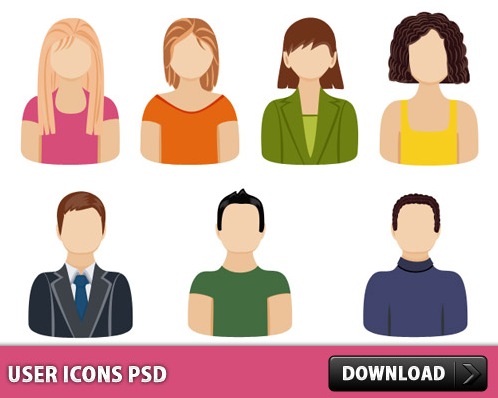 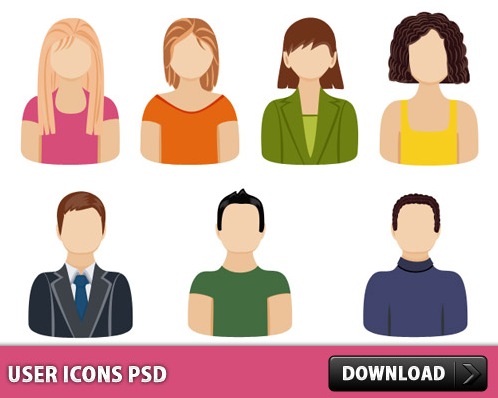 สมาชิกในระบบวารสารออนไลน์(ต่อ)
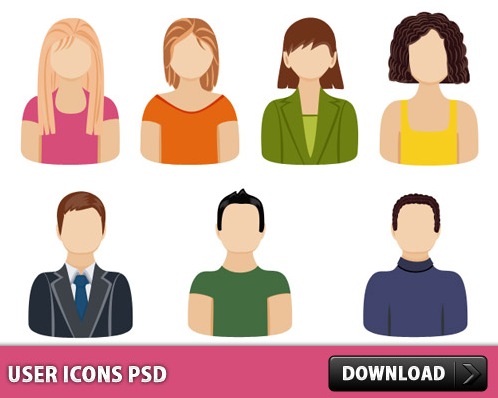 สมาชิกในระบบวารสารออนไลน์(ต่อ)
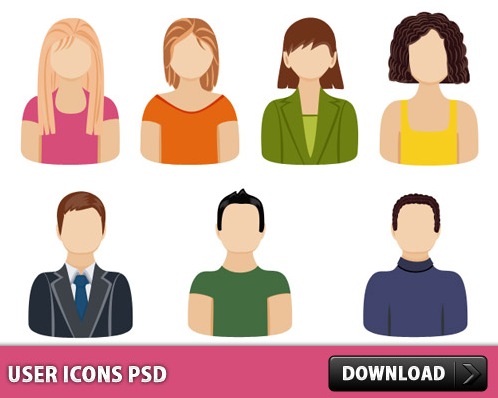 สมาชิกในระบบวารสารออนไลน์(ต่อ)
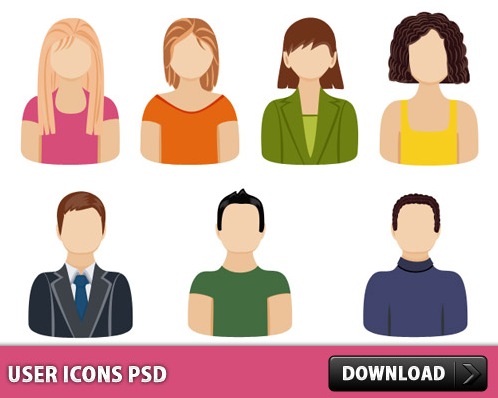 สมาชิกในระบบวารสารออนไลน์(ต่อ)
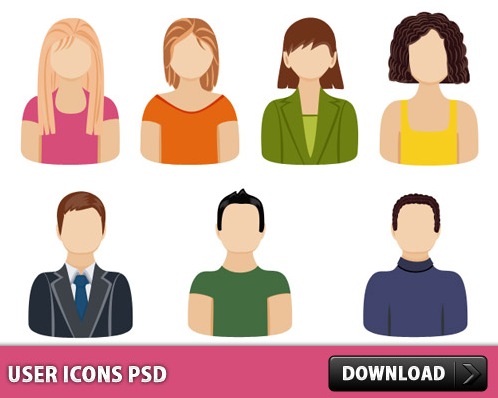 สมาชิกในระบบวารสารออนไลน์(ต่อ)
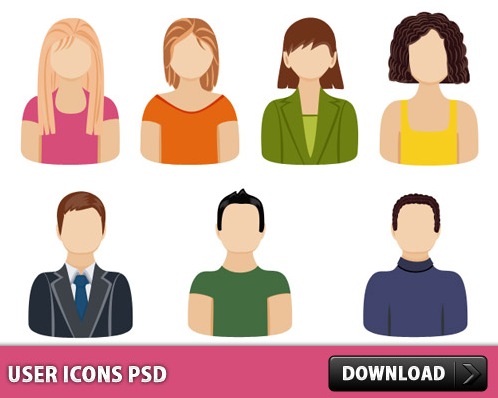 สมาชิกในระบบวารสารออนไลน์(ต่อ)
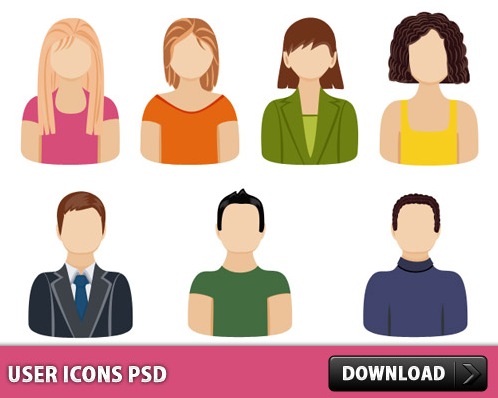 สมาชิกในระบบวารสารออนไลน์(ต่อ)
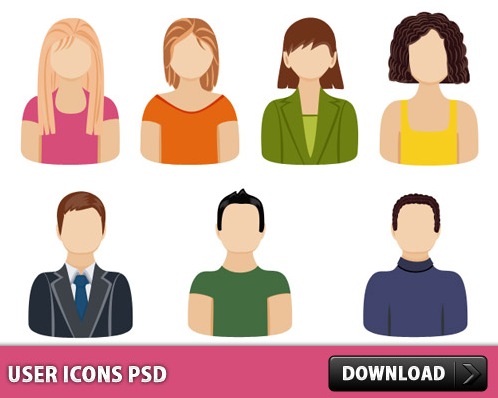 สมาชิกในระบบวารสารออนไลน์(ต่อ)
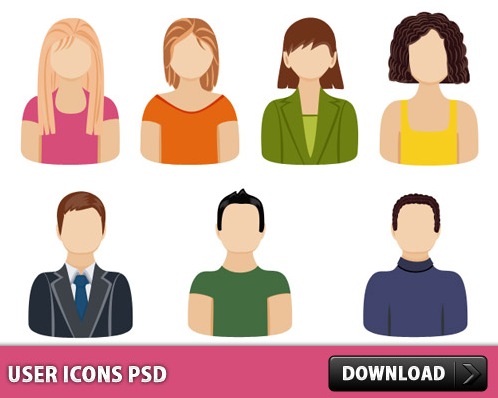 สมาชิกในระบบวารสารออนไลน์(ต่อ)
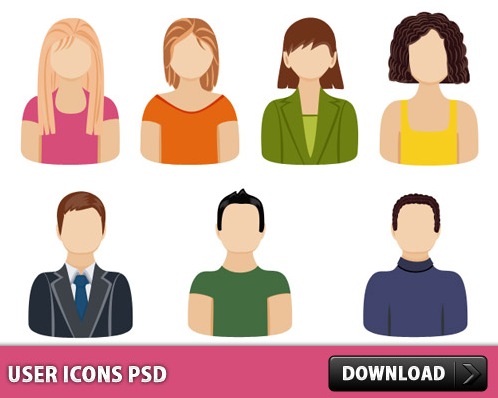 กระบวนการพิจารณาบทความและตีพิมพ์ของระบบ OJS
ขั้นตอนการส่งบทความเข้าสู่วารสาร
SUBMISSION
Thank  you !
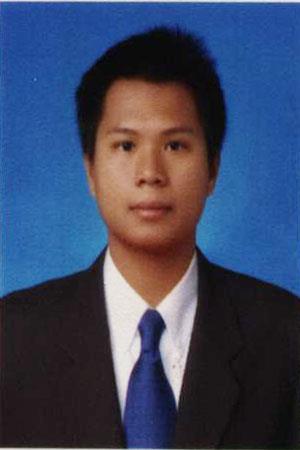 นายนพดล เพ็ญประชุม
นักวิชาการคอมพิวเตอร์
ส่วนเทคโนโลยีสารสนเทศ
Website:www2.it.mcu.ac.th
Fb:www.facebook.com/nopadol.penprachoom
Mail:nop-it@mcu.ac.th
Line:nopdevinwoop